Proiect managerial pentru funcția de director al Institutului de Filologie Română „Bogdan Petriceicu-Hasdeu”
Nina Corcinschi, conf. univ. dr., director adjunct
1
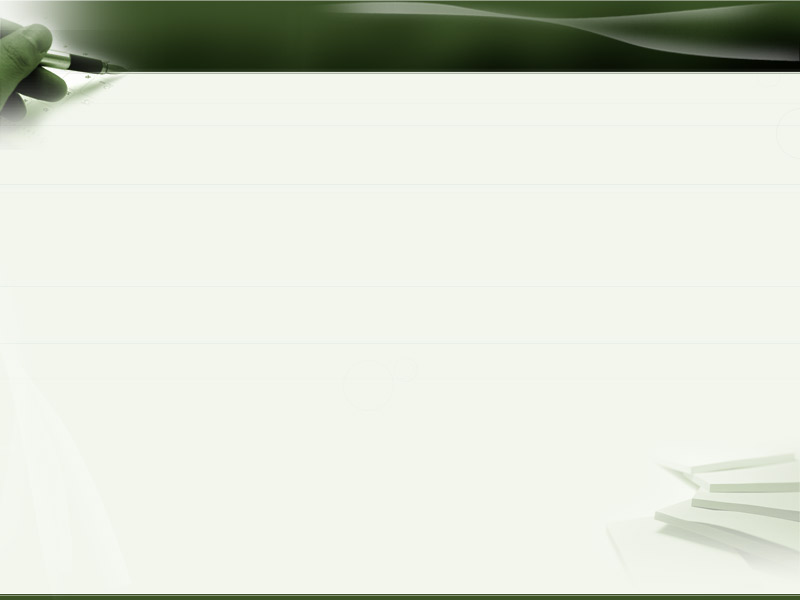 Structura Institutului de Filologie Română „Bogdan Petriceicu-Hasdeu”
2
CUPRINS
Cadrul instituțional
Analiza SWOT
Scopul Proiectului managerial
Priorități și obiective strategice
Cercetarea științifică
Managementul instituțional și asigurarea calității
Dezvoltarea resursei umane
Relații internaționale, inter-instituționale și promovarea imaginii
Gestiunea patrimoniului, investiții, finanțare
3
Cadrul instituțional
Institutul de Filologie Română „Bogdan Petriceicu-Hasdeu” este o entitate juridică cu statut de instituție publică din domeniul cercetării şi inovării care desfășoară activități de cercetări fundamentale şi/sau aplicative, de implementare a rezultatelor ştiinţifice şi inovaţiilor, de pregătire şi de perfecţionare a cadrelor ştiinţifice în domeniile lingvisticii, științei literare, folcloristicii și terminologiei. 
Institutul este succesorul de drept al Institutului de Filologie, organizație de drept public din sfera științei și inovării, fondat de Academia de Științe a Moldovei, în urma reorganizării prin contopire a Institutului de Lingvistică, Institutului de Literatură şi Folclor şi Centrului Naţional de Terminologie. Potrivit prevederilor Hotărârii Guvernului  Republicii Moldova, nr. 50 din 16.01.2018, cu privire la activitatea unor organizaţii de drept public din domeniile cercetării şi inovării, Ministerului Educaţiei, Culturii şi Cercetării i-a revenit calitatea de fondator al Institutului.
4
Cadrul instituțional
Institutul activează în conformitate cu Statutul Institutului, cu prevederile Constituţiei Republicii Moldova, Codului cu privire la ştiinţă şi inovare, Codului educației, tratatelor internaţionale la care Republica Moldova este parte și în baza altor acte normative, inclusiv ale Ministerului Educaţiei, Culturii şi Cercetării. 
Structura instituției este reglementată prin Regulamentul Institutului, aprobat de Consiliul ştiinţific și semnat de fondator.
5
Analiza SWOTPuncte tari:
cadre științifice înalt calificate;
o bună tradiție în efectuarea de cercetări fundamentale și aplicative;
organizarea de evenimente științifice naționale și internaționale;
coordonarea calificată a investigațiilor doctoranzilor;
deschiderea pentru colaborări cu instituții naționale și internaționale.
6
Puncte slabe:
insuficiente cadre științifice tinere;
resurse financiare modeste pentru domeniul de cercetare;
conexiunea slabă dintre știința filologică și mediul de afaceri, autorităţile publice la diferite nivele, absența colaborării Institutului cu MECC în vederea elaborării și avizării de programe, manuale școlare și universitare;
lipsa de experiență în atragerea, implicarea și administrarea fondurilor europene şi internaţionale extrabugetare, complicarea excesivă a procedurilor de aplicare şi management a proiectelor internaționale;
un grad redus de mobilitate a cercetătorilor, insuficiente  rețele de cercetare interdisciplinară care să pună în conlucrare reprezentanți din diverse domenii de cercetare.
7
Oportunități:
relaţii de parteneriat cu alte instituţii academice din Republica Moldova şi de peste hotare şi posibilitatea demarării unor colaborări de perspectivă;  
negocierea şi încheierea parteneriatelor cu agenți concreți ai mediului economic şi social;
posibilitatea elaborării și participării în competiții naționale și europene de proiecte;
posibilitatea invitării cercetătorilor din afară pentru colaborări științifice;
creșterea vizibilității rezultatelor în cercetare la nivelul societății.
8
Riscuri:
lipsa de atractivitate a profesiei de cercetător în societate; 
situaţia demografică precară în Republica Moldova (reducerea potențialului tânăr de cercetare, ca efect al exodului masiv al cetățenilor); 
 pregătirea filologică insuficientă a absolvenților din învățământul universitar.
9
Scopul de bază al proiectului managerial:
Proiectul managerial are drept scop de bază consolidarea și impunerea unei instituții de cercetare performantă, prin asigurarea de rezultate palpabile în proiecte de cercetare fundamentală și aplicativă, cu efecte durabile de dezvoltare culturală. 
Responsabilitățile acestui scop primordial implică păstrarea, valorificarea și promovarea patrimoniului lingvistic și literar-folcloric al Republicii Moldova în context general românesc și  european. Domeniul prioritar al Institutului pentru următorii ani îl constituie Cercetările filologice fundamentale și aplicative în contextul dialogului valoric european și universal.
10
Realizarea acestor angajamente presupune:
organizarea cercetării ştiinţifice competitive, prin promovarea de direcţii de cercetare filologice și pluridisciplinare, susținerea participării la realizarea de proiecte ştiinţifice de interes naţional și european;
dezvoltarea și asigurarea bazei logistice şi profesionale necesare activităților de cercetare și administrare;
autoevaluarea şi evaluarea periodică a activităţii ştiinţifice în conformitate cu  standardele şi indicatorii de performanţă;
colaborarea în bază de parteneriat cu organizaţiile/instituțiile din sfera ştiinţei, mediul socio-economic, cu centre de cercetare și universitare  naționale și internaţionale în realizarea proiectelor științifice;
11
Realizarea acestor angajamente presupune:
dezvoltarea programelor de mobilităţi naţionale şi internaţionale ale cercetătorilor;
editarea de reviste ştiinţifice, monografii, manuale, dicționare etc.; 
organizarea de simpozioane, conferinţe, colocvii, expoziţii, concursuri etc.;
integrarea centrelor de cercetare în reţelele naţionale şi internaţionale de excelenţă şi realizarea de cercetări fundamentale şi aplicative de valoare; 
asigurarea unor condiţii de muncă adecvate pentru toţi cercetătorii.
12
Priorități pe domenii de administrare și obiective strategice1. Cercetarea științifică
Obiectivul strategic: Crearea și stimularea unui mediu de cercetare competitiv pe plan național și internațional, care să răspundă contextului globalist al  dialogului valorilor europene și universale, mutațiilor identitare și fenomenelor integraționiste actuale, având ca premisă metodologică abordarea complexă și multiaspectuală a proceselor care se produc în limba, literatura și folclorul românesc din Republica Moldova în interacțiune cu realizările din domeniul cercetării filologice europene și universale.
Obiectivul specific: realizarea unui cadru de cercetare oportun optimizării rezultatelor de cercetare, care să stimuleze constant performanța și excelența.
13
Obiective operaționale:
monitorizarea și gestionarea instrumentelor și activităților de cercetare/inovare în raport cu realizările internaționale ale științei;
obținerea Logoului Excelență în cercetare, prin accesul la platforma EURAXESS; 
stimularea participării cercetătorilor la ședințele comitetelor de program și organelor consultative ale Spațiului European de Cercetare;
concentrarea pe creșterea calității publicațiilor de la Institut și a impactului acestora în comunitatea academică și în societate.
stimularea activității de cercetare științifică (premii individuale, premii de echipă, prime de excelență etc);
14
Obiective operaționale:
încurajarea şi sprijinirea participării Institutului la consorţii de cercetare pentru a aplica proiecte AUF și Orizont 2020;
susţinerea manifestărilor ştiinţifice naționale și internaționale şi încurajarea comitetelor de organizare să solicite indexarea lor internațională, inclusiv ISI;
stimularea participării la competiţiile pentru burse de cercetare postdoctorală în ţară şi străinătate;
încurajarea participării la competiţiile de proiecte de cercetare, programe de stat, proiecte pentru tineri cercetători, proiecte bilaterale etc. cu finanţare naţională, propuse de Agenția Națională pentru Cercetare și Dezvoltare.
15
2.  Managementul instituțional și asigurarea calității
Obiectivul strategic: aplicarea în procesul de administrare a principiilor unui management coerent, echilibrat și democratic, orientat spre crearea unui climat colectiv de performanță și asigurare continuă a emulației și calității muncii științifice.
Obiective specifice:
consolidarea poziției Institutului în mediul academic național și internațional în scopul recunoașterii acestuia drept instituție de cercetare avansată și competitivă;
promovarea unui management participativ, care să favorizeze un mediu academic racordat la necesitățile societății și convergent cu practicile centrelor academice de peste hotare;
stimularea intereselor particulare de cercetare și axarea pe tematicile de grup cu o largă deschidere emulativă în cercetare.
16
Obiective operaționale:
elaborarea cadrului normativ instituțional după trecerea la noul fondator, Ministerul Educației, Culturii și Cercetării;
racordarea actelor normative interne ale Institutului la documentele Ministerului Educației, Culturii și Cercetării, în special la Programul Național în domeniile Cercetării și Inovării pentru anii 2019-2022;
ajustarea activităților de cercetare la standardele specifice Agenției Naționale de Asigurare a Calității în Educație și Cercetare;
promovarea unei culturi a calității în activitatea de cercetare conformă cu exigențele internaționale ale cercetării-inovării;
monitorizarea implementării corecțiilor solicitate în procesul de audit/evaluare;
17
Obiective operaționale:
focalizarea asupra creșterii indicatorilor de performanță ai cercetărilor fundamentale și aplicative racordate la standardele specifice ale științei moderne, pe care le presupune conceptul de „cercetare deschisă”;
promovarea activităților de transparență decizională prin prezentarea periodică (anuală) a rapoartelor de activitate ale echipei manageriale;
utilizarea bunelor practici de management academic aplicate cu succes în medii de cercetare din străinătate, inclusiv prin apelarea la servicii de consultanţă și la stagii de perfecționare managerială.
18
3. Dezvoltarea resurselor umane
Obiectivul strategic: identificarea și pregătirea de cadre tinere de cercetători în paralel cu menținerea unui mediu colegial bazat pe dialog constructiv, cooperare și colaborare, susținerea preocupărilor științifice ale fiecărui cercetător. 
Obiective specifice: 
realizarea unui sistem clar, transparent şi riguros de monitorizare și evaluare a personalului academic și administrativ;
valorificarea maximală a potențialului de cercetare, cu accentul pus pe aprecierea și sporirea competențelor fiecărui cercetător;
asigurarea unui climat psihologic calm și echilibrat de muncă prin conlucrarea benefică a personalului administrativ cu cercetătorii.
19
Obiective operaționale:
susținerea cercetătorilor în vederea obținerii titlurilor științifice;  
identificarea de surse de finanţare pentru sprijinul cercetătorilor performanţi, oferirea de  premii și sporuri salariale în baza realizărilor de merit; 
motivarea tinerilor pentru a veni și a rămâne în cercetare, inclusiv  negocierea de facilități pentru creșterea lor profesională;
promovarea competitivității, a pluralismului opiniilor științifice, a analizelor critice şi constructive;
dezvoltarea unei politici coerente și exigente de conlucrare cu fiecare cercetător în parte;
20
Obiective operaționale:
elaborarea unor criterii de apreciere, inclusiv financiară, pentru cercetătorii cu un grad înalt de performanță;
participarea la eficientizarea registrului electronic al rezultatelor științifice ale activității cercetătorilor;
stimularea colaborărilor transversale, interdisciplinare cu grupuri de cercetare naționale și internaționale în vederea creșterii indicilor de performanță ai cercetărilor și ai impactului lor social-economic;
stimularea formării grupurilor de cercetare în baza proiectelor interdisciplinare comune.
21
4. Colaborări internaționale și inter-instituționale
Obiectivul strategic: conlucrarea cât mai largă cu instituțiile de cercetare naționale (universități, catedre, institute specializate), concomitent cu integrarea în spaţiul românesc și european de cercetare, focalizarea asupra creşterii calității şi impactului activităţ̦ilor de  cercetare ştiinţifică. 
Obiective specifice:
încheierea acordurilor de colaborare cu Instituții academice și universitare din străinătate;
creşterea numărului de participări ale cercetătorilor la evenimente internaţionale (conferinţe, simpozioane, workshop-uri etc.).
22
Obiective operaţionale:
crearea unui birou de management al proiectelor internaționale;
creşterea numărului de publicaţii indexate în baze de date internaţionale sau de volume colective cu colaboratori din străinătate; 
creşterea numărului de participări ale Institutului (ca partener şi/sau coordonator) în proiecte de cercetare alături de parteneri internaţionali – instituţii de ȋnvățămȃnt superior, precum şi institute de cercetare sau alte organizaţii internaționale;
promovarea oportunităţilor de mobilităţi pentru Programele Erasmus+, Fulbright, Burse AUF şi transformarea acestora în modele de învăţare şi bune practici;
23
Obiective operaţionale:
efectuarea de stagii/vizite de studiu ale cercetătorilor în cadrul instituțiilor din străinătate cu experiență recunoscută în domeniu;
extinderea ariei de participare a cercetătorilor cu manuscrise la editurile din străinătate în vederea promovării rezultatelor științifice naționale;
atragerea cercetătorilor științifici calificați din diasporă în proiecte comune de cercetare; 
elaborarea de agende comune de cercetare cu parteneri din alte instituții naționale și internaționale (cooperări bilaterale).
24
5. Promovarea imaginii Institutului
Obiectiv strategic: îmbunătățirea continuă a formelor de comunicare publică cu mediul academic și educațional republican și internațional, cu mediul de afaceri, administrativ și politic prin asumarea expresă de către Institutul de Filologie Română „Bogdan Petriceicu-Hasdeu” a rolului de formator al opiniei publice în ceea ce privește problemele ce țin de identitatea culturală și lingvistică a populației românești din stânga Prutului;
Obiective specifice: 
creșterea vizibilității la nivel național și internațional a Institutului ca instituție de cercetare avansata, orientată spre implicarea activă în viața comunitară a societății noastre și integrarea în spațiul european de cercetare;   
dezvoltarea unei rețele de parteneriate cu administrațiile locale și regionale;
25
Obiective operaționale:
expunerea rezultatelor științifice în presă, în cadrul Zilei Științei, Zilei ușilor deschise etc.;
îmbunătățirea site-ului Institutului și actualizarea paginii de FB;  
organizarea de evenimente de popularizare a științei în universități, pentru recrutarea viitorilor doctoranzi;
organizarea de evenimente de popularizare a științei deschise publicului larg; amplificarea interacțiunii cu mass-media și formatorii de opinie din mediul virtual;
crearea unui cont pe YouTube unde să fie postate conferințele, prezentările publice ale diferitelor personalități ale Institutului și ale celor invitate din afară;
26
6. Gestiunea patrimoniului, investiții, finanțare
Obiectivul strategic: promovarea unui management instituțional axat pe gestionarea în mod raţional, echilibrat şi eficient a resurselor financiare și a patrimoniului material al instituției.
Obiectivul specific: Luând în considerare faptul că resursele financiare sunt  limitate şi insuficiente, sarcina managementului instituțional va consta preponderent în gestionarea eficientă a resurselor existente şi identificarea de noi surse de finanţare, complementare finanţării de la bugetul de stat.
27
Obiective operaționale:
reducerea costurilor funcţionale şi administrative pentru optimizarea gestionării resurselor;
stimularea grupurilor de cercetare pentru atragerea de cofinanțări din surse externe; 
continuarea dotării cu echipament electronic, în special prin atragerea fondurilor europene;
completarea fondurilor bibliotecii Institutului cu literatură de specialitate în limba română și în alte limbi, abonarea la publicații de profil din străinătate.
28
Notă: Aceste obiective sunt perfectibile și pot fi realizate doar prin dialog, prin implicarea constructivă a fiecărui cercetător, într-un climat psihologic amiabil, bazat pe respect, spirit colegial și înțelegere reciprocă.
29